Local Condition Assessment and Damage Detection of Gusset-less Connections Used in a Vertical Lift Truss Bridge
By: Milad Mehrkash
Adviser: Prof. Erin Santini-Bell
Department of Civil and Environmental Engineering, University of New Hampshire
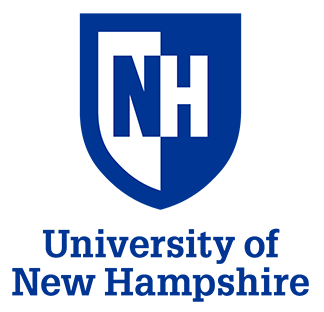 Results
Introduction
Gusset-less Connections
Analytical Models for Damage Simulation
Natural Frequencies of the Bridge Truss for the healthy and Damaged Conditions
Detailed modeling of a complex connection is time demanding and CPU intensive while simplified modeling of connection zones can lead to an inaccurate performance prediction. Therefore, a preliminary simplified structural model can be validated through a model updating procedure, based on optimization algorithms and field-collected structural response data to update relevant structural parameters. An innovative gusset-less connection is used in the Memorial Bridge superstructure, a vertical lift bridge in Portsmouth, NH. For fabrication of the connection, the common gusset plates were eliminated, and the truss chords are joined by an integral knuckle connection. In this paper, the effects of structural damage on the dynamic properties and structural behavior of this connection are studied based on a modal parameter extraction procedure. A simplified beam model of the connection is built in SAP2000® which is accompanied by a detailed solid model developed in Abaqus®. The detailed solid model of the connection is used for simulating various types of connection damage that may not be captured by the beam model, including weld defects or fatigue cracks. The output of the solid model would represent the modal properties of the damaged connection that can be used as the input information for a condition assessment program which makes appropriate changes to the beam model based on a model updating procedure through the SAP2000® OAPI. Then, based on the updated parameters, a stiffness reduction protocol could be established for the beam model of the damage considered for the gusset-less connection.
Common type of connections in steel trusses;
gusset plate connection
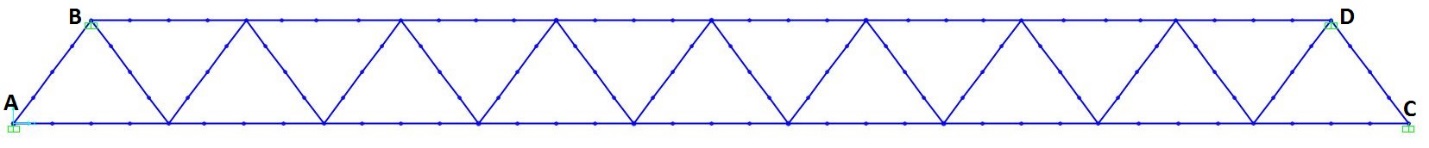 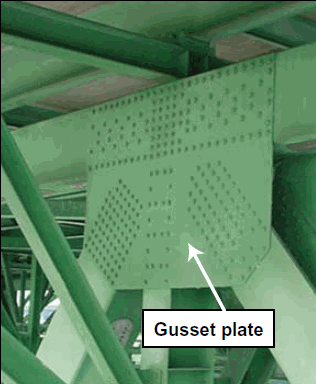 Conclusions
The stiffness reduction of the truss structure is observed due to the simulated damage cases.
The stiffening effect of the fillet of the gusset-less connections overshadows the stiffness reduction of the structure due to damaged joints.
If more gusset-less joints are damaged or more severe damage scenarios (any damage which reduces the joint stiffness more considerably) occur for the bridge connections, besides the damage detection, the localization may be possible as well.
Despite detectability of the simulated damage scenarios by monitoring the change in the analytical frequencies, this protocol may not be robust if the frequencies are extracted from monitoring field noise contaminated data, as the small change in frequencies may be hidden behind noise effects.
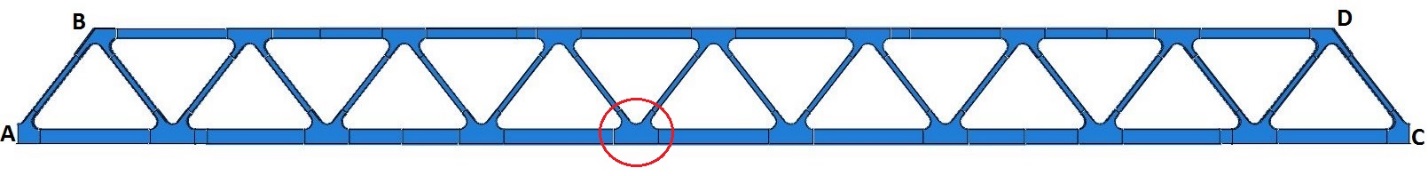 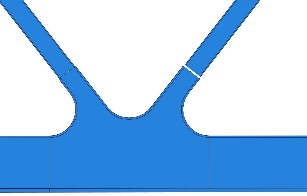 Case I

Failed Splice
(Loosened Bolts)
A novel connection design has been used in the Memorial Bridge; gusset-less connection
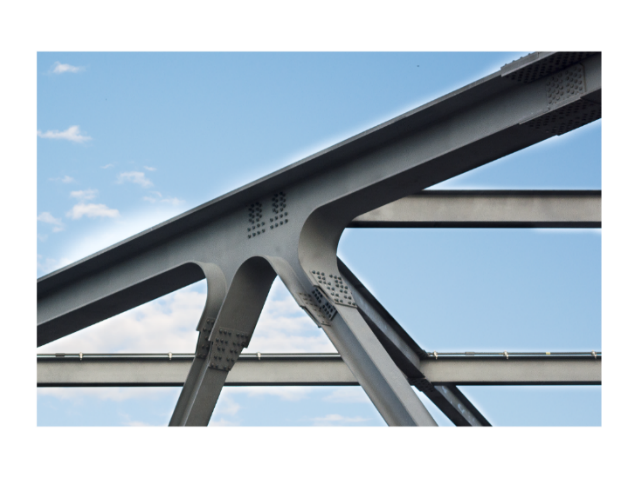 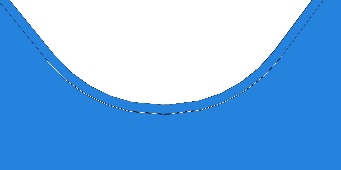 Case II

Failed Weld
Acknowledgment
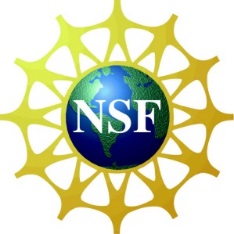 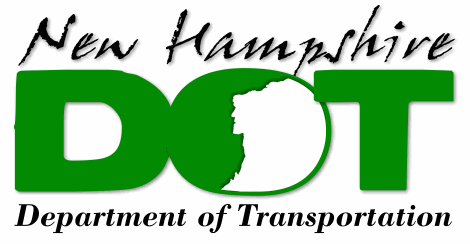 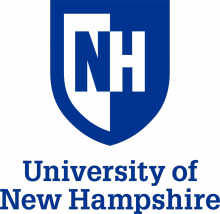 Case II
Failed Weld
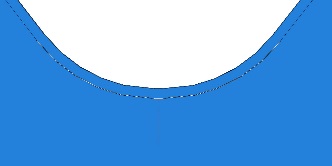 Memorial Bridge, Portsmouth, NH
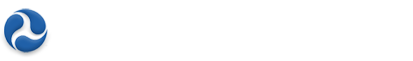 Crack
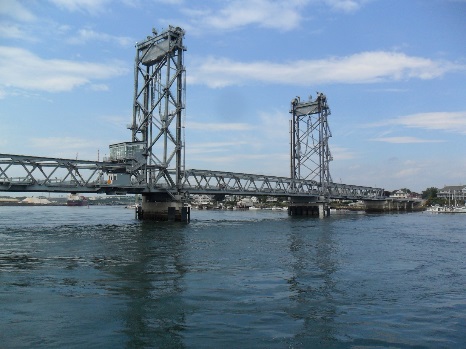 Bibliography
Mehrkash, M., and Santini-Bell, E. (2018a). “Modeling and characterization of complicated connections in structural and mechanical systems as applied to a gusset-less truss connection.” Annual Meeting of Transportation Research Board (TRB), Washington D. C.
Mehrkash, M. and Santini-Bell, E. (2018b). “System identification of a bridge gusset-less connection by simplified and detailed local analytical models.” NDE/NDT for Highway and Bridges: Structural Materials Technology (SMT) and the International Symposium on Non-destructive Testing in Civil Engineering (NDT-CE), New Brunswick, NJ.
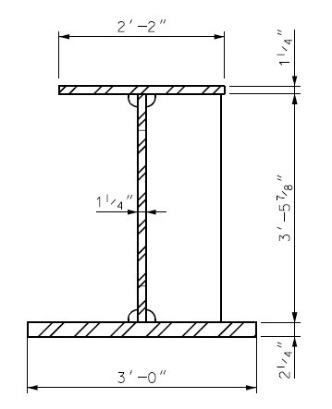 Cross Section of the Connection